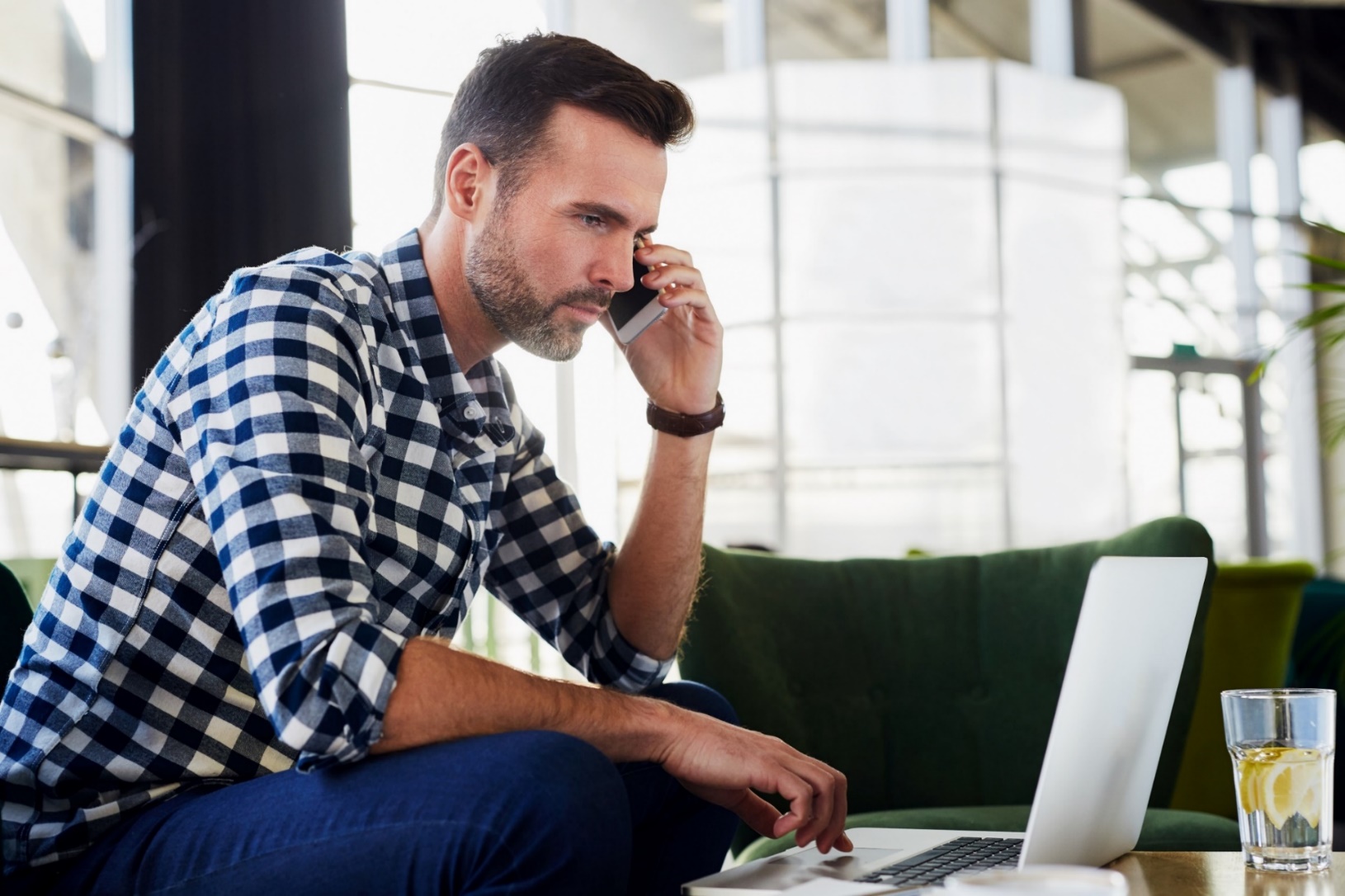 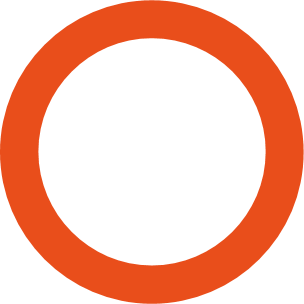 Healthy Extras
Supporting your emotional wellbeing. Coming soon, access to valuable services when you need them.
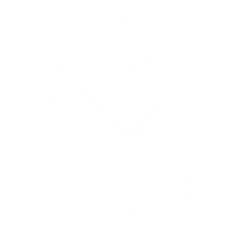 Togetherall – A safe online space to get the support you need, in confidence. 
24 Hour Advice and Information Line – Confidential guidance on medical, legal or domestic issues.
DoctorLine – 24/7 telephone access to a practising UK GP. 
Westfield Rewards – Offers and discounts at hundreds of retailers, restaurants and destinations.
Eldercare Advice – Advice on navigating the care system, finding care homes and more.
Gym Discounts – Save on membership at selected gyms.
Structured Counselling Sessions – Up to six sessions of structured counselling delivered via telephone, online or face-to-face.
We’ll be in touch shortly with more information on how to access your services.
Westfield Health is a trading name of Westfield Health & Wellbeing Ltd and is registered in England & Wales company number 9871093. Westfield Health is a registered trademark.
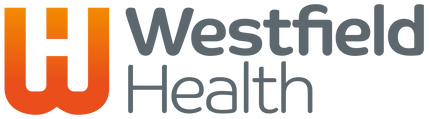